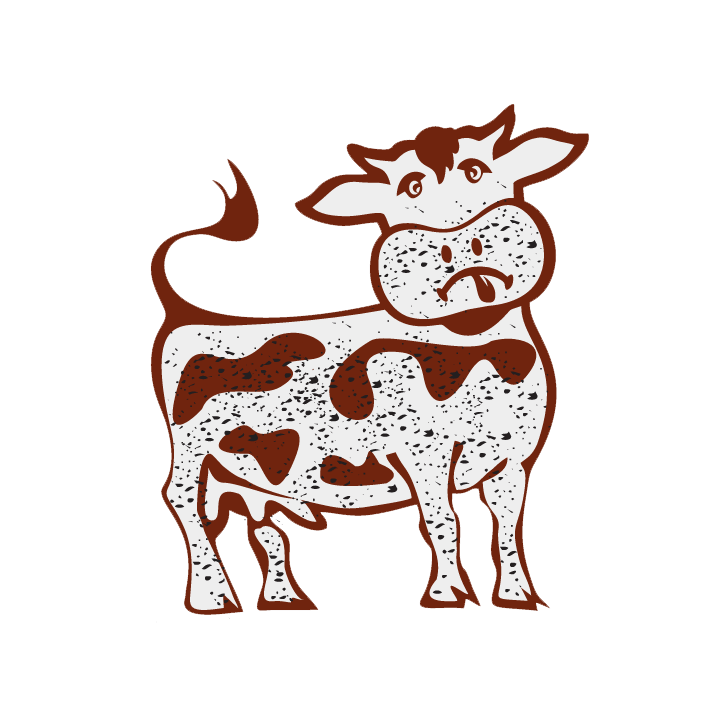 Dirty COW (CVE-2016-5195)
Present by Nimesha & Jake
What is Dirty COW?
Present in majority of linux kernels since 2005https://github.com/dirtycow/dirtycow.github.io/wiki/VulnerabilityDetails
An race condition exploit in the Linux kernel 

Allows writing to protected file/memory

Easy root access to any vulnerable system
OS Memory Paging Review
Virtual Memory
Every process is allocated its own virtual memory address space which is divided into pages.
The virtual memory point to a physical address stored in the page tables.
Physical Memory
The memory management unit translates the virtual memory into a physical memory address when accessed
When memory is full the OS will swap pages in and out of memory as needed
Copy-on-Write (AKA The “COW”)
When a fork() occurs the OS does not allocate new memory to the new process but instead has the old memory in a read only state.
A reference counter is kept on the memory to ensure it is not thrown away.
When a process requests to modify this memory, the OS will then generate a private writable copy for the process to use in memory.
Manipulating Memory
madvise()
“/proc/self/mem”
As the name implies this file points to the memory of a process making the call
By opening this with a file descriptor we are able to write directly to memory
We use this instead of directly writing to mmap as this function will run through the kernel’s flawed code.
A system call used to give directions/advise to the kernel on managing specific memory address space
“MADV_DONTNEED: Do not expect access in the near future.  (For the time being, the application is finished with the given range, so the  kernel can free resources associated with it.)”
Dirty COW At-a-Glance
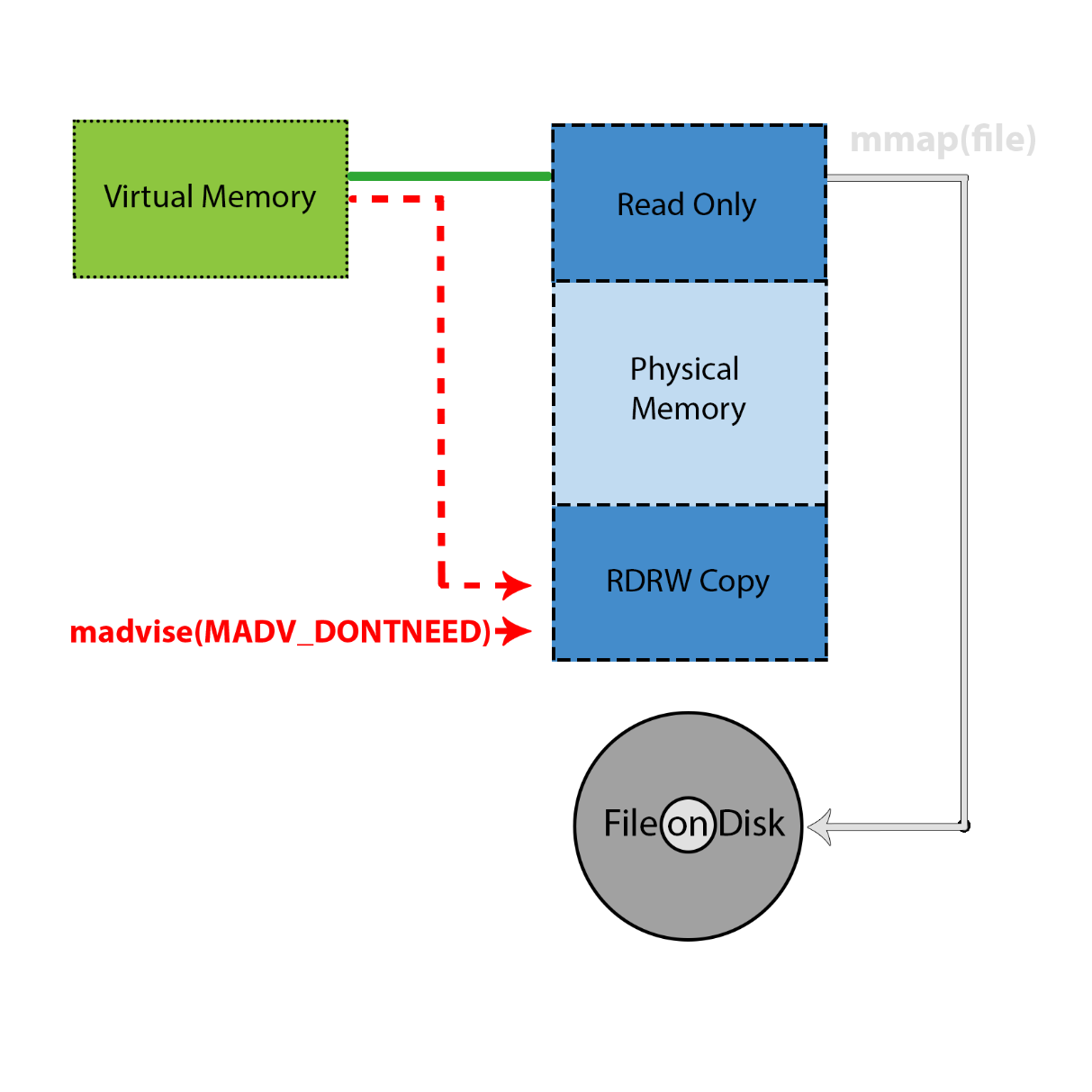 Copy-on-write has two non-atomic actions
Create a copy in memory
Write to the new copy
madvise(MADV_DONTNEED) tells the kernel to remove the page from memory
Dirty COW is when madvise happens between the two actions of CoW
The Guts of the Dirty COW
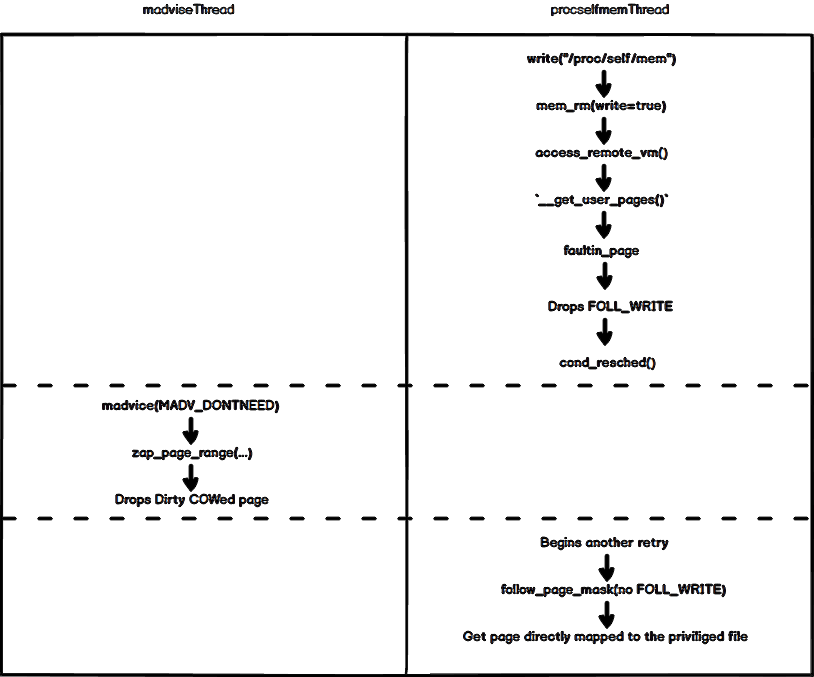 https://github.com/dirtycow/dirtycow.github.io/wiki/VulnerabilityDetails
Cleaning The Dirty COW (The Fix)
“To fix it, we introduce a new internal FOLL_COW flag to mark the "yes, we already did a COW" rather than play racy games with FOLL_WRITE that is very fundamental, and then use the pte dirty flag to validate that the FOLL_COW flag is still valid.”
https://git.kernel.org/pub/scm/linux/kernel/git/torvalds/linux.git/commit/?id=19be0eaffa3ac7d8eb6784ad9bdbc7d67ed8e619
References
https://github.com/dirtycow/dirtycow.github.io/wiki/VulnerabilityDetails
https://chao-tic.github.io/blog/2017/05/24/dirty-cow
https://www.youtube.com/watch?v=PCKhmPTDurg